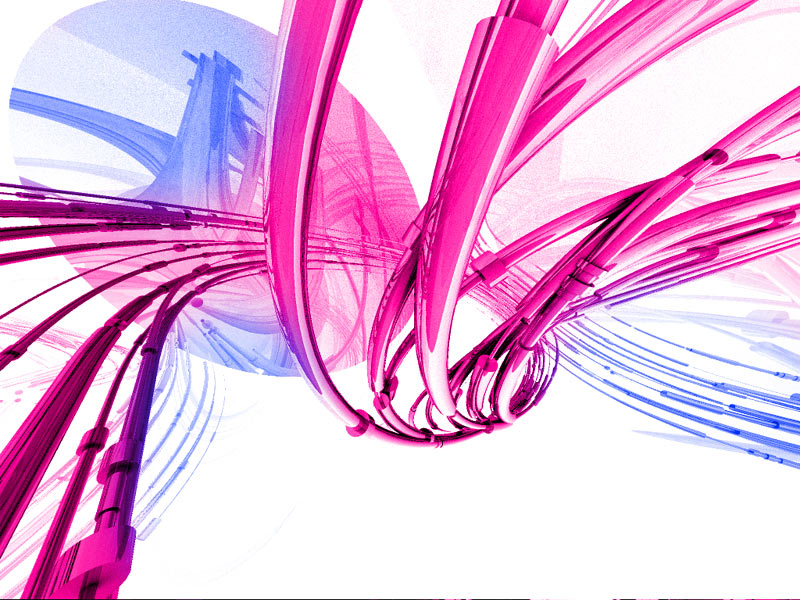 Тема занятия : Техника лоскутного шитья "Ляпочиха".
Изготовление ковриков .
5 -9 классов
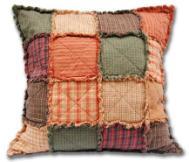 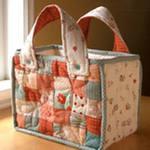 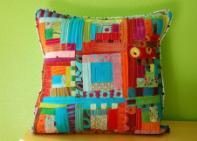 У хорошей хозяйки ничего никогда не пропадает - даже крошечному лоскутку найдется достойное место.
Не важно, где он пригодится - в хозяйстве или игре, главное, что ненужных вещей не бывает.
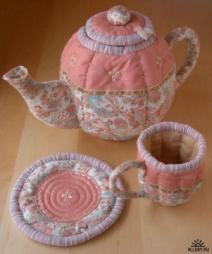 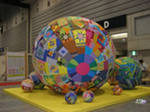 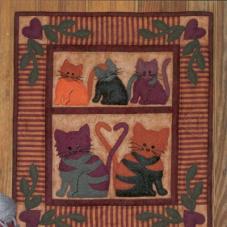 Покрывало и одеяло
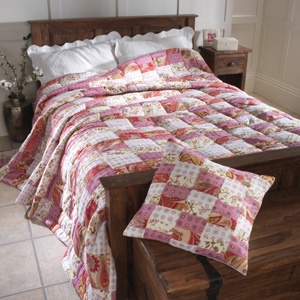 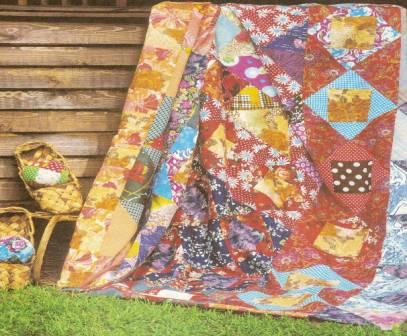 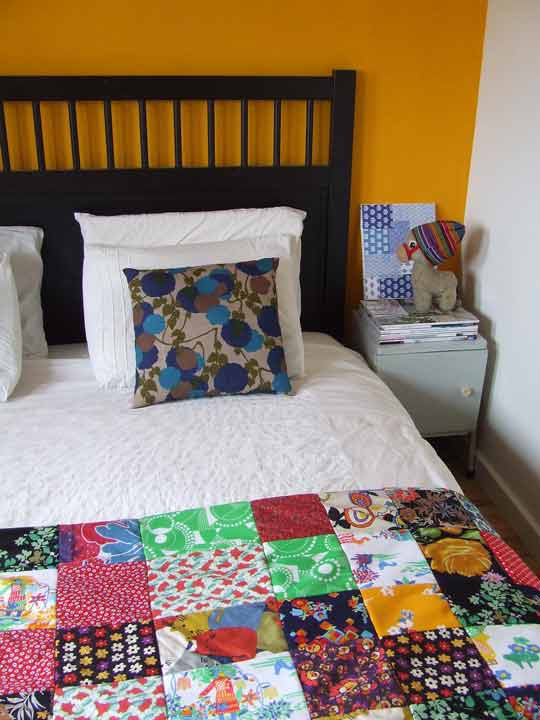 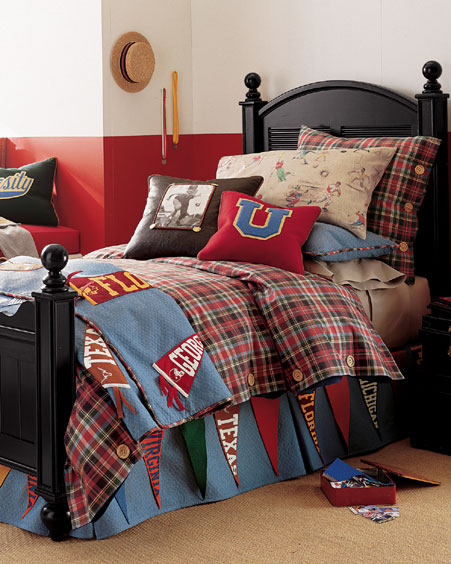 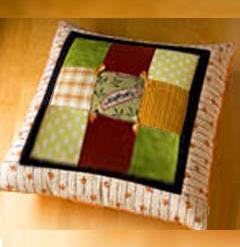 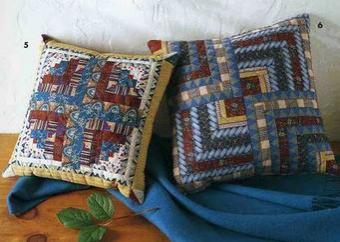 Подушки
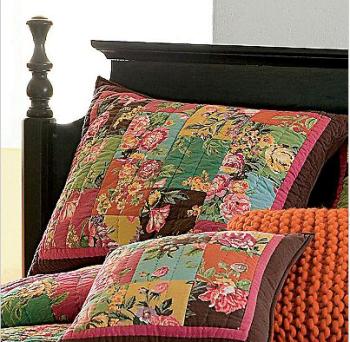 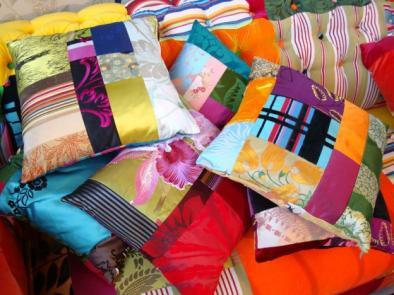 Коврики
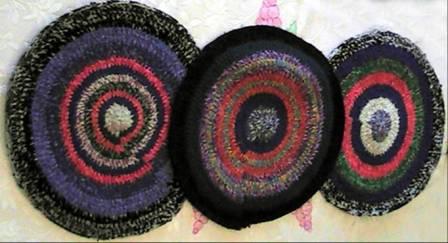 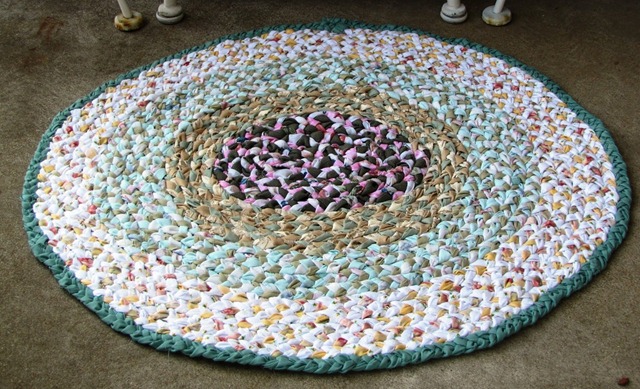 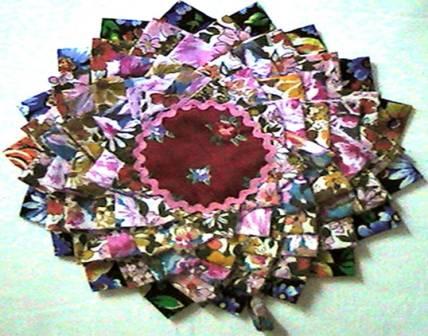 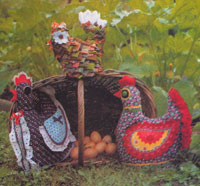 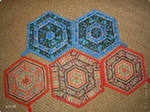 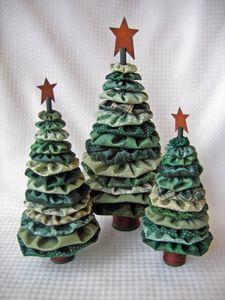 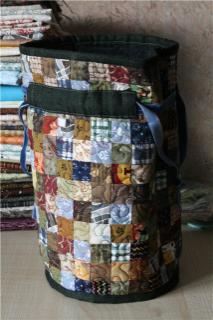 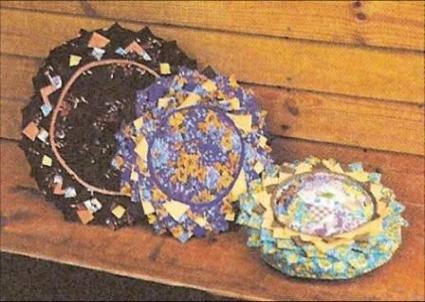 Игрушки
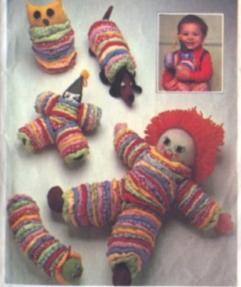 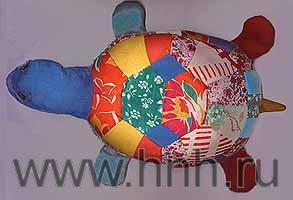 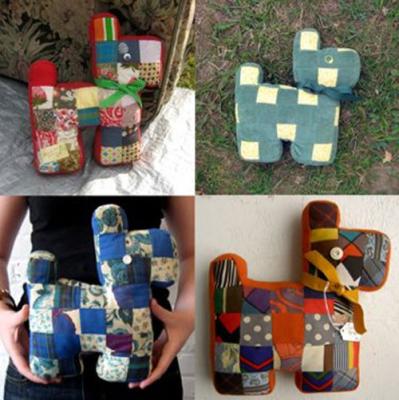 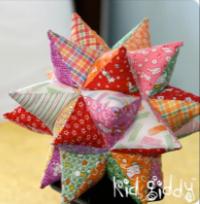 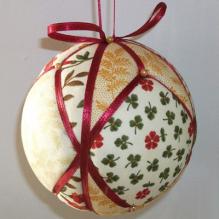 Виды изделий с использованием техники «Ляпачиха»
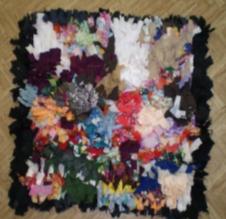 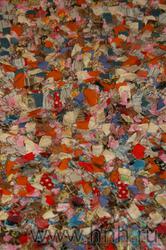 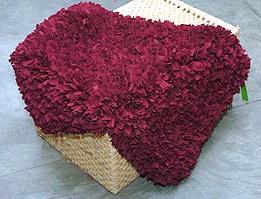 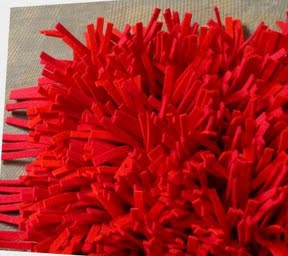 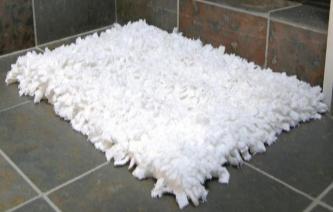 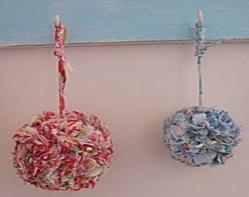 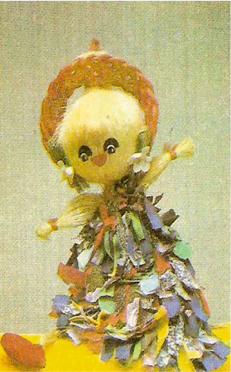 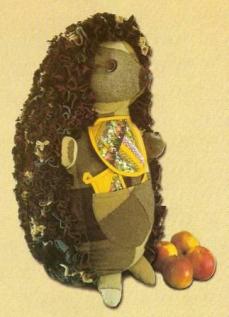 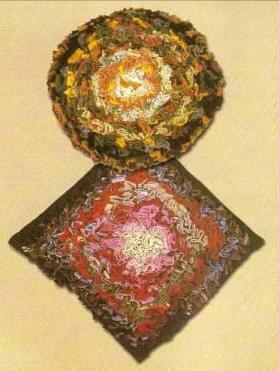 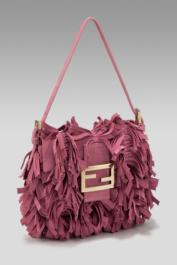 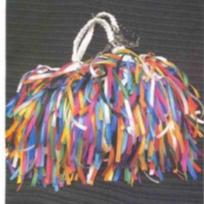 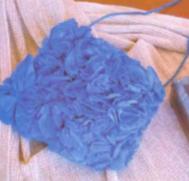 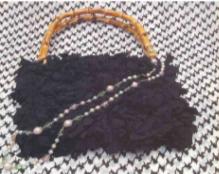 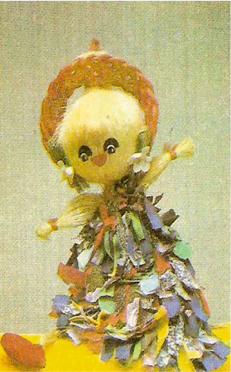 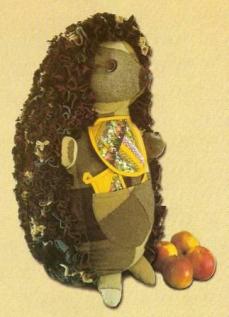 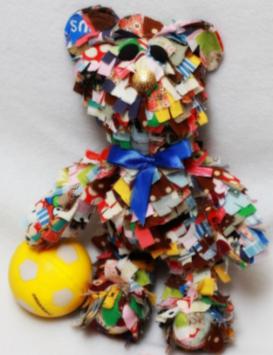 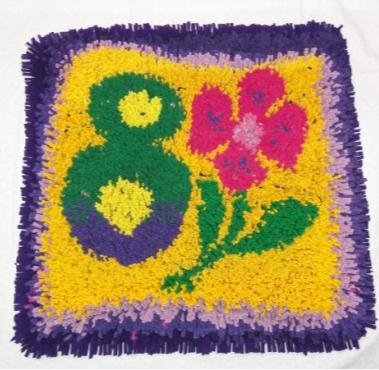 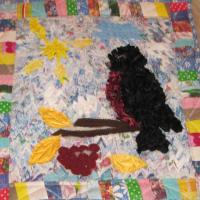 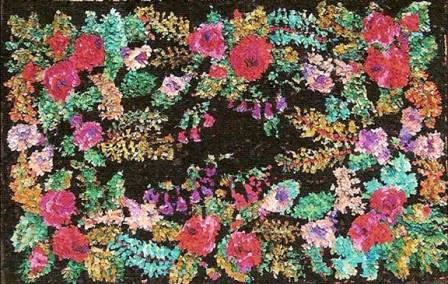 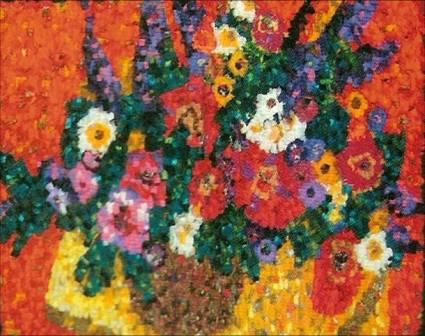 Ляпачиха - старинная русская техника лоскутного шитья, абсолютно не требующая затрат, кроме ниток. Интересные работы можно сделать в этой технике.
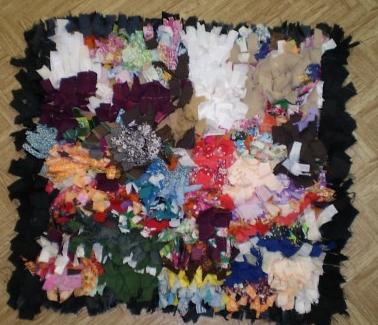 «Ляпочиха» -
это пришивание мелко        нарезанных полосок ткани на основу
«Ляпоток»
«Ляпачок»
«Лапша»
«Ляп»
Ляпачок –  торчащий лоскутик ткани
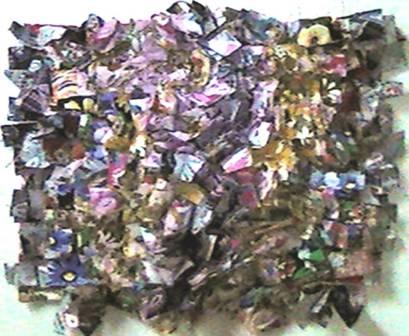 Варианты пришивания лоскутков
 на основу
Рядами
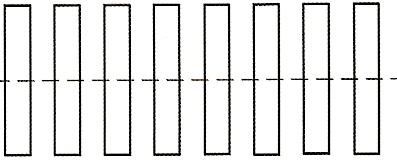 По разметке
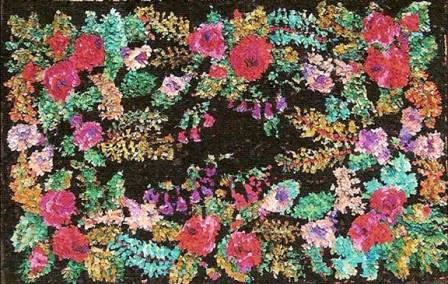 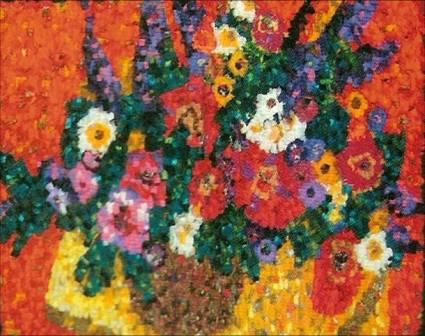 Способы пришивания  лоскутков на основу
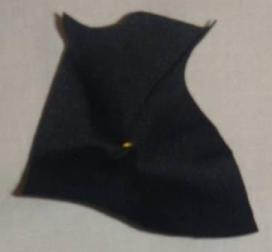 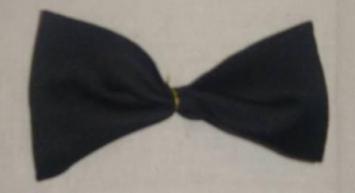 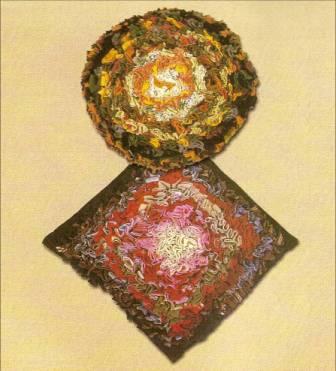 Виды  трикотажа
Толстый                                               Тонкий 

                                  
                                  Петлевой
    
                 

Однотонный                                     Разноцветный
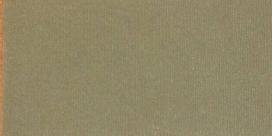 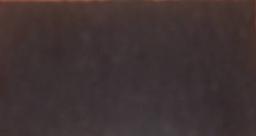 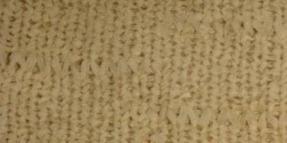 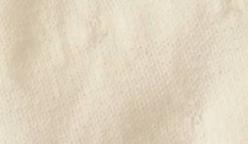 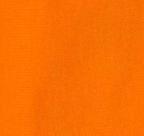 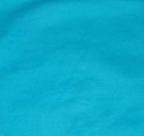 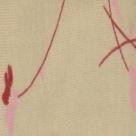 Способ пришивания лоскутка «бабочка»
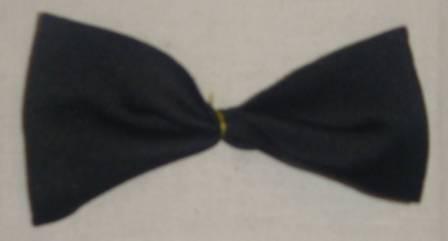 Правила техники безопасности 
при работе с иглой и булавками
Иглу и булавки хранить в игольнице
Нельзя   вкалывать иглу и булавки в одежду
Нельзя класть  иглу и булавки на стол
Нельзя  брать иглу и булавки в рот
Передавать  иглу и булавки только в игольнице
При шитье иглу направлять перед собой вверх или в сторону
Правила техники безопасности 
при работе с ножницами
Передавать ножницы кольцами вперед
Не оставлять ножницы на столе в раскрытом виде
При работе беречь пальцы левой руки
Материалы и  инструменты
деталь основы 
полоски трикотажа разного цвета  
нитки
ножницы
игольница с иглой и булавками
деталь подкладки
косая бейка для обработки края коврика
Вам потребуется:
- сетка (можно использовать сетчатый мешок для овощей);- полоски тканей 1х10 см.
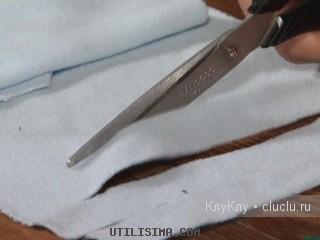 Узел — двойной,
восьмеркой, то есть сначала завязывайте хвостики в одну сторону, затем в другую. На одну ячейку сетки привязывайте 2—3 полоски, а если ткани тонкие, то и больше. Подбирайте полоски по цвету. На вашем коврике может хорошо получиться геометрический рисунок.
Коврик готов!
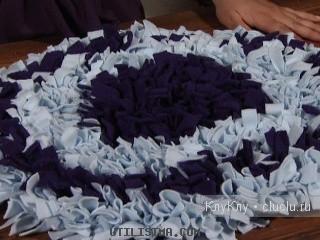 На крайних ячейках сетки завяжите побольше узелков — для жесткости. Благодаря узелкам пространство между ячейками заполняется, а полоски тканей торчат вверх. По окончании работы все хвостики можно выровнять, подрезав их ножницами.
Как сделать коврик своими руками Потребуется сетка с большими ячейками, плотная, не сыплющаяся ткань, ножницы. Разрезаем ткань на полоски, укрепляем их с помощью узелка на сетки. 
Можно сделать такие коврики с причудливыми узорами, потребуются разноцветные полоски ткани.
Коврик размером 100 х 100 см необычайно прост в изготовлении, но обязательно порадует вас или ваших друзей, которым вы его подарите. Для заготовок подойдут любые ткани, в первую очередь от старых ношеных вещей, кроме плотных пальтовых или рыхлых трикотажных. Приготовьте большое количество полосок 1х10 см.
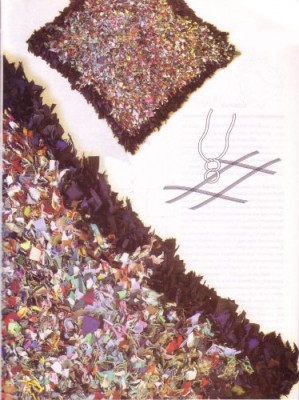 Нужно заняться основой для коврика.
Из мешковины, бортовки или «театральной» ткани выкроить прямоугольник или квадрат по размеру будущего коврика и прибавить по 5-7 см на подгибку по всем срезам; края обметать. 
От каждого среза отложить расстояние, оставленное на подгибку, и прочертить маркером или фломастером линии, соответствующие краям будущего изделия
Лоскутные заготовки выкладываем на основу и притачиваем одну за другой, располагая их в ряд близко друг к. Шов проходит посередине лоскутной заготовки. Закончив ряд, отогните притачанные лоскутки влево. Лоскутки при этом складываются пополам, образуя длинный и густой ворс.
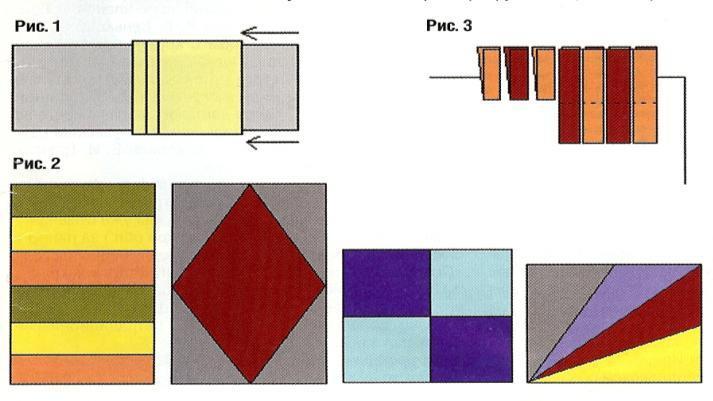 Следующий ряд делайте на расстоянии 5-6 мм от предыдущего. (Это оптимальное расстояние для того, чтобы ряды лоскутков поддерживали друг друга и ворс находился в вертикальном положении. )
Таким образом параллельными рядами лоскутков заполняйте всю поверхность. 
Если вы делаете пёстрый коврик, лоскутки берите произвольно, если же вы следуете определённому рисунку, за расположением цветов  нужно постоянно следить. 
Если смешать лоскутки разных тканей одного цвета, но разных оттенков и фактур, то получится интересно. 
После того как вся поверхность будет заполнена, припуски отогните на изнаночную сторону и пришейте вручную.
Нарезать ленточки 10 х 2 см
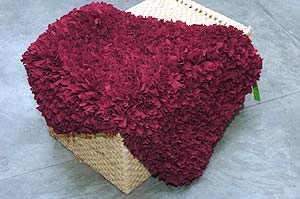 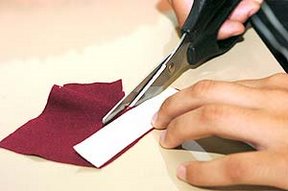 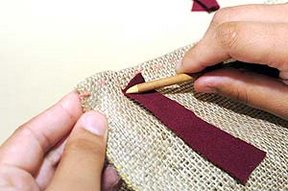 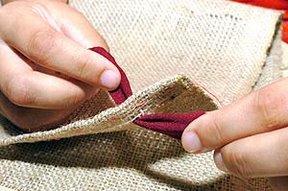 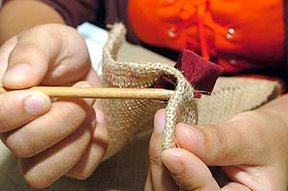 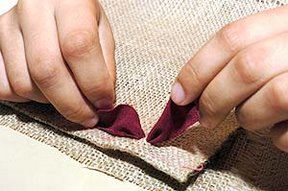 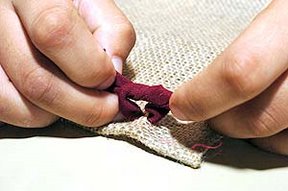 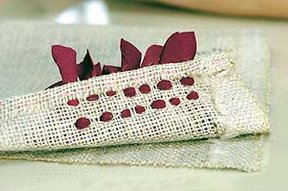 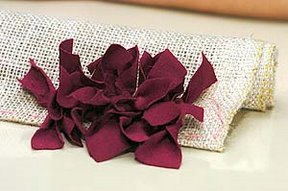 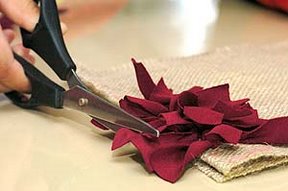 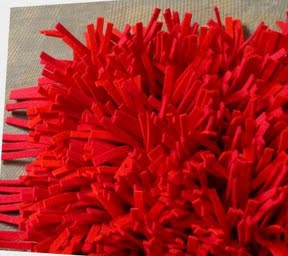 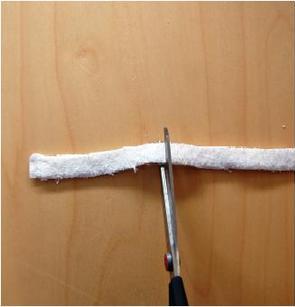 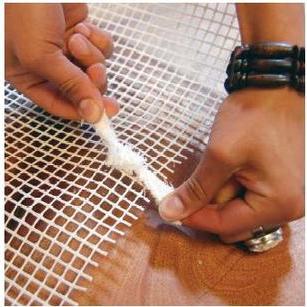 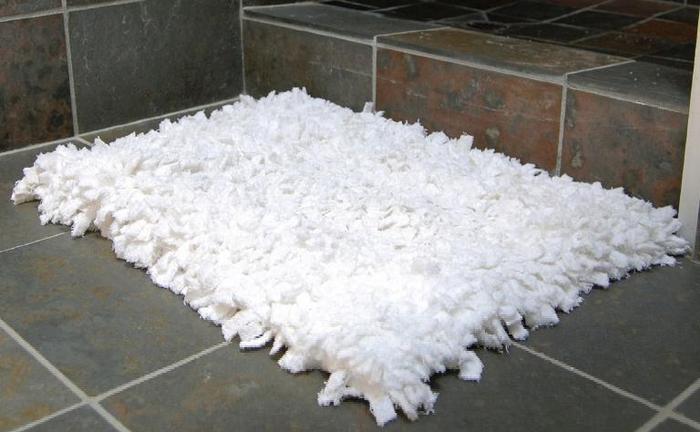 Лохматые коврики
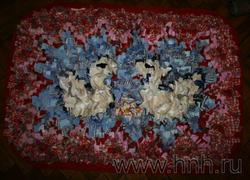 У всех людей со временем накапливаются разные 
коврик в работе
тряпочки, даже у тех, кто не шьёт (например, старая одежда). Не спешите их выбрасывать – есть другой способ утилизации, который понравится даже тем, кто совсем шить не умеет. 
Этот способ – мохнатые коврики.
пёстрый коврик
Шьются они из лоскутков ткани размером примерно 2х5 см. 
изнанка коврика
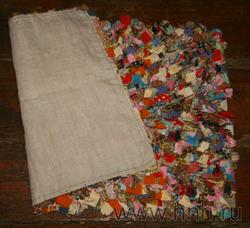 Лоскутки горизонтально накладываются на основу так, чтобы они составили вертикальный ряд, на треть при этом перекрывая друг друга, и пришиваются простой машинной строчкой. 
Потом выкладываются и пришиваются следующие ряды. 
Чем они гуще, тем более лохматым и толстым будет коврик. 
Можно пришивать лоскутки вразнобой – коврик будет пёстрым, 
а можно выложить рисунок (его удобнее предварительно нарисовать на основе). В процессе шитья рисунок будет появляться так же, как при печати на принтере – путём последовательного прибавления полосок. 
Чтобы коврик при шитьё поместился в машинке, шить начинайте с левого его края.
схема шитья
Изготовление шарика
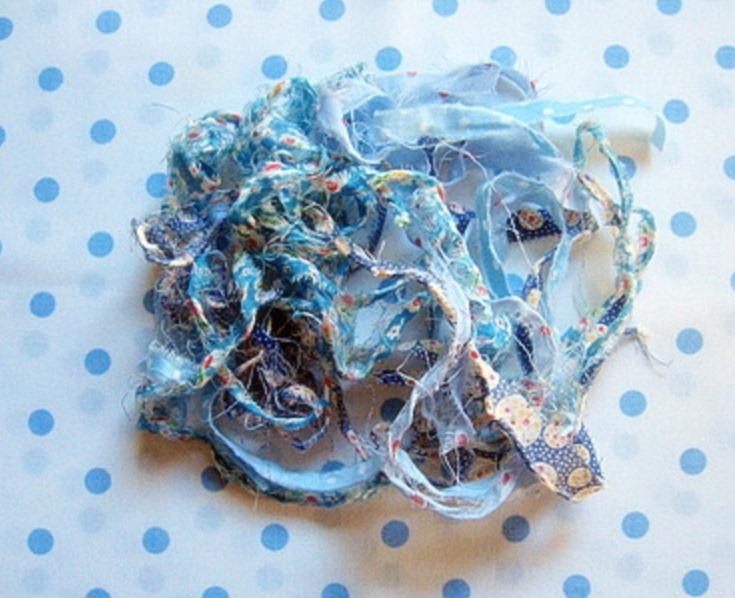 Вырезаем из картона кольцо диаметром 5 см, а внутреннее кольцо вырезаем с диаметром в 3 см. Делаем два одинаковых шаблона
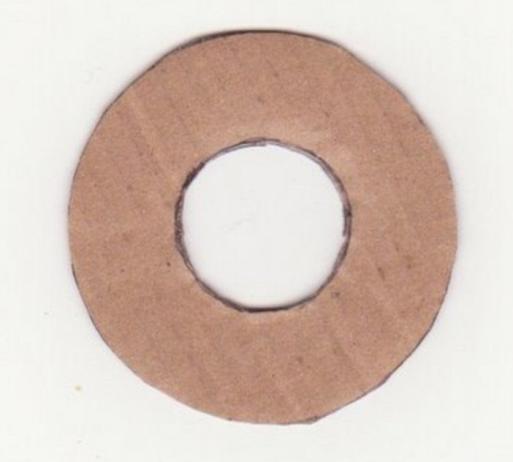 Наматываем остатки ткани на картон (два шаблона, сложенных вместе).
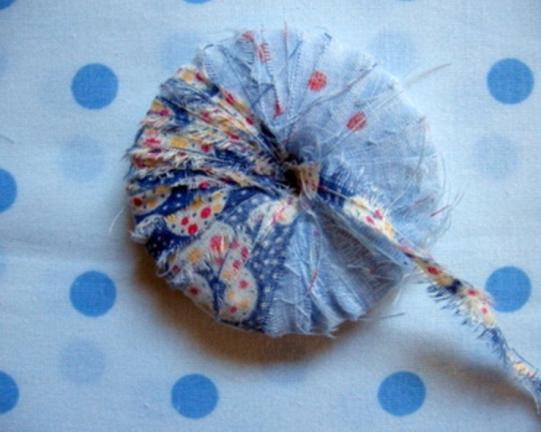 После намотки ножницами разрезаем ткань по краям намотанного диска. Немного раздвигаем картон, кусочком ткани между картонкой связываем ткань узлом. Обрезаем завязки (примерно оставляем 10-20 см для вешалки), снимает картон.
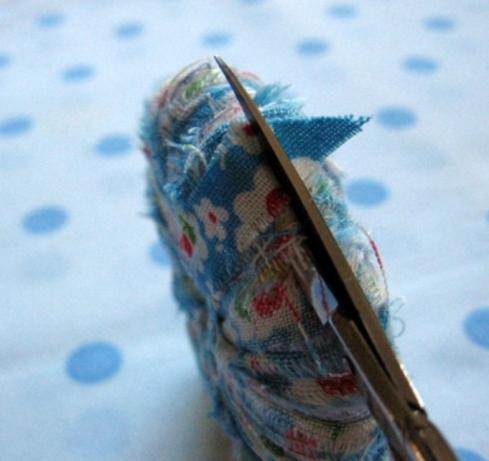 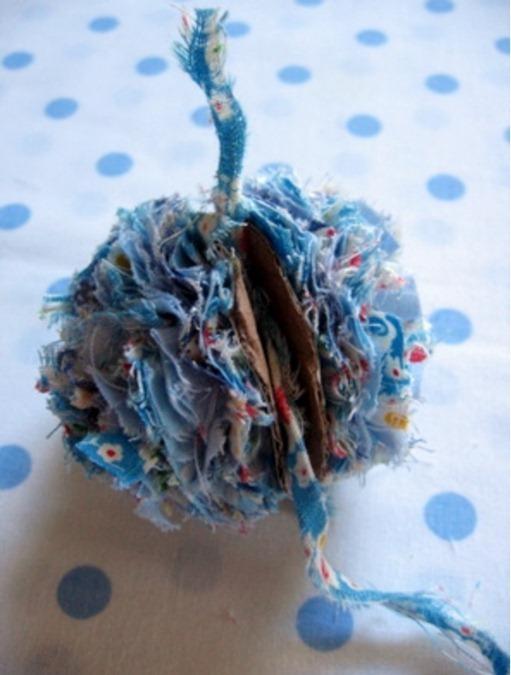 Немного вспушиваем получившийся помпон, вешаем на крючок.
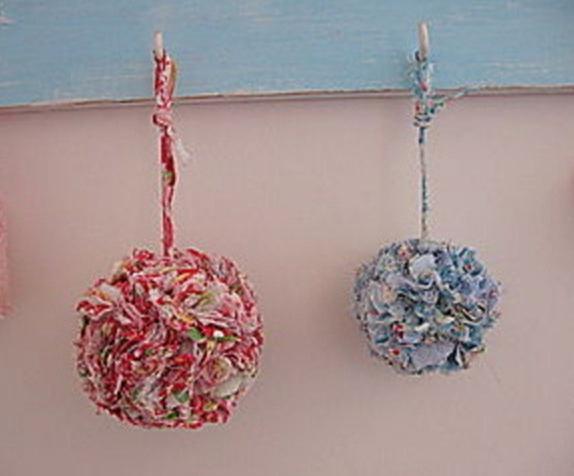 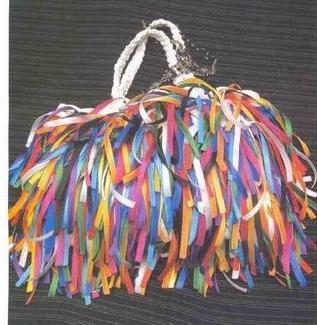 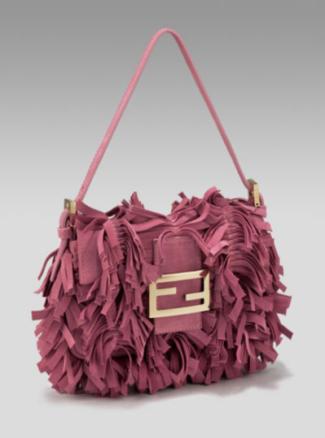 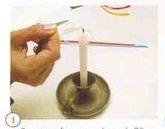 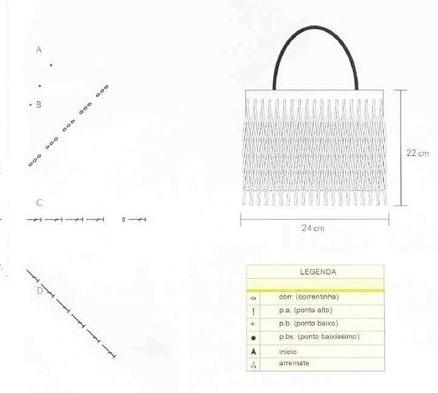 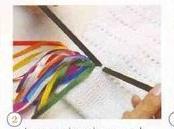 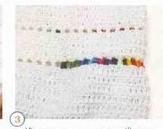 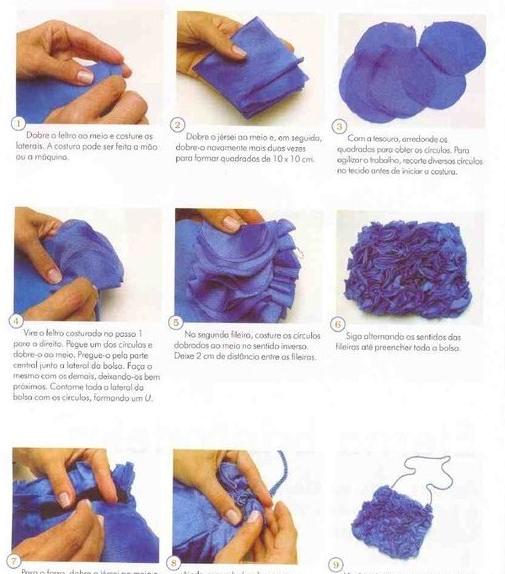 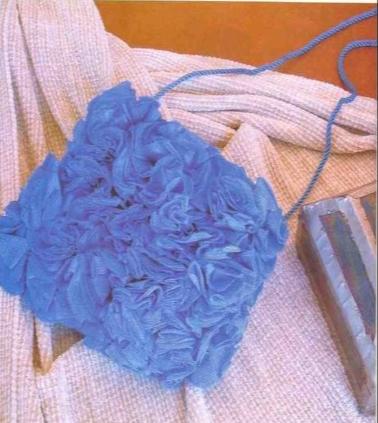 Сшить основу сумки из мешковины
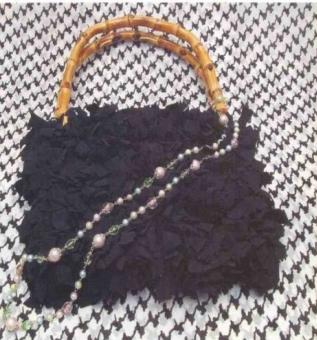 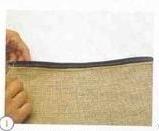 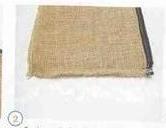 Нарезать полоски ткани размером 10х2 см.
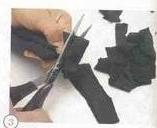 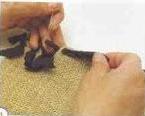 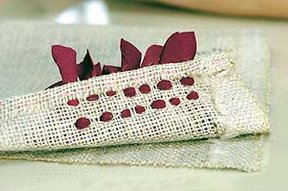 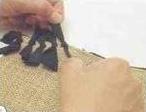 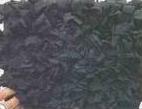 Закрепить ручки. Сумка готова!
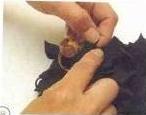 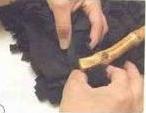 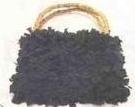 В статье использованы материалы из книги «Энциклопедия. Подарки. Техники-приемы-изделия. 250 подарков на любой вкус». Аст –пресс. Для полного ознакомления с материалами книги советуем приобретать её у распространителей или издателя.
Источник – сайт о рукоделии и различных видах хобби – Трозо.Ру